Fig. 1 VOG recording of spontaneous and persistent positional nystagmus in a patient (patient 4) with acute MV and ...
Brain, Volume 128, Issue 2, February 2005, Pages 365–374, https://doi.org/10.1093/brain/awh351
The content of this slide may be subject to copyright: please see the slide notes for details.
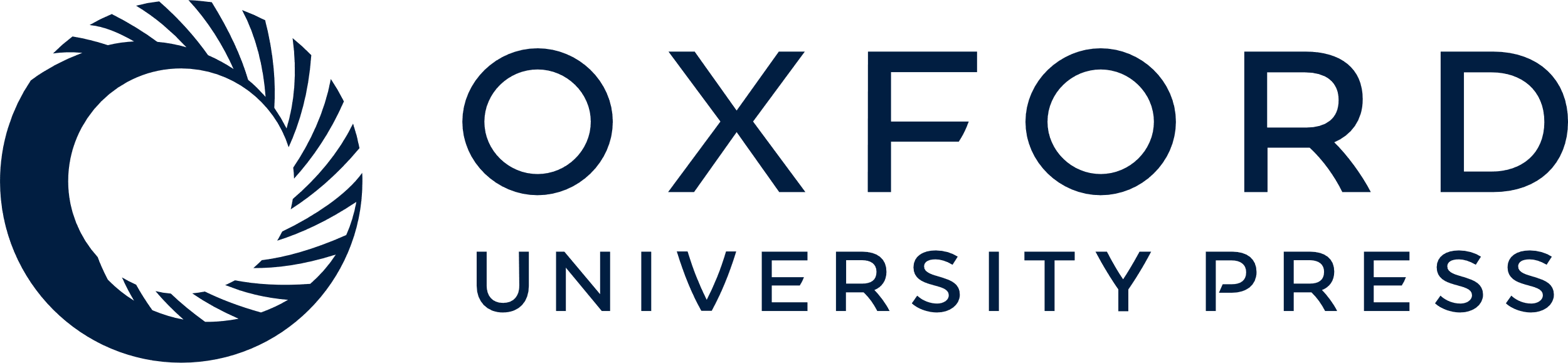 [Speaker Notes: Fig. 1 VOG recording of spontaneous and persistent positional nystagmus in a patient (patient 4) with acute MV and during the symptom-free interval (grey shading). Vertical (V), horizontal (H) and torsional (T) eye movement components are shown. Note the downbeating nystagmus in the upright position, which ceases in the supine position. In the lateral positions a predominantly horizontal, geotropic nystagmus appears which reaches more than 3°/s SPV only on the right side. Note that in all figures torsional eye movements are defined as clockwise (CW) or counterclockwise (CCW) from the patient's point of view. Video examples of eye movements can be seen on www.medizin.fu-berlin.de/hno/vestibularlab/videos.html.


Unless provided in the caption above, the following copyright applies to the content of this slide: Brain Vol. 128 No. 2 © Guarantors of Brain 2004; all rights reserved]